КОНСУЛЬТАЦИЯ
ДЛЯ ПЕДАГОГОВ И РОДИТЕЛЕЙ
Здоровье – это умение правильно дышать
Закон природы – дыхание носом!
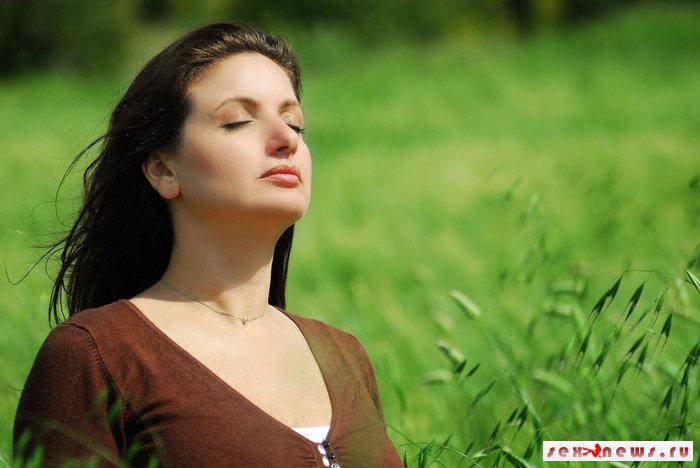 Носовое дыхание – укрепляет иммунитет; улучшает пищеварение; омолаживает; уменьшает уровень сахара в крови; уменьшает скорость сердцебиения;снимает напряжение.
Дыхательная гимнастика поможет при:-гайморите, -бронхите, -бронхиальной астме, -кожных заболеваниях, -неврозах, -невритах, -болезнях сердечно-сосудистой системы, -эпилепсии, - заикании, -травмы головы и позвоночника, -лишнем весе
Чудесная молекула-окись углерода
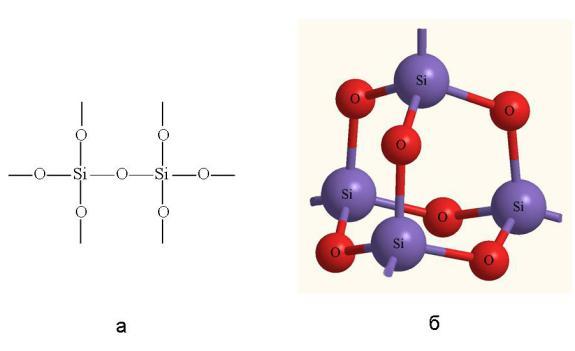 Окись углерода:-регулирует кровяное давление,-стимулирует и активизирует иммунную систему,-убивает раковые клетки и микроорганизмы (бактерии и вирусы),-увеличивает приток крови к клеткам с помощью расширения артерий и бронхов,-помогает контролировать и координировать работу мышц,-содействует механизмам, отвечающим за долгосрочную память
Окись углерода защищает организм от:-сердечно-сосудистых заболеваний,-Болезни Паркинсона,-болезни Альцгеймера,-диабетической невропатии.
Дышите носом, господа!
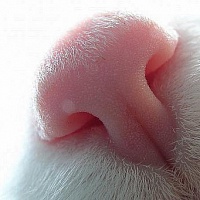